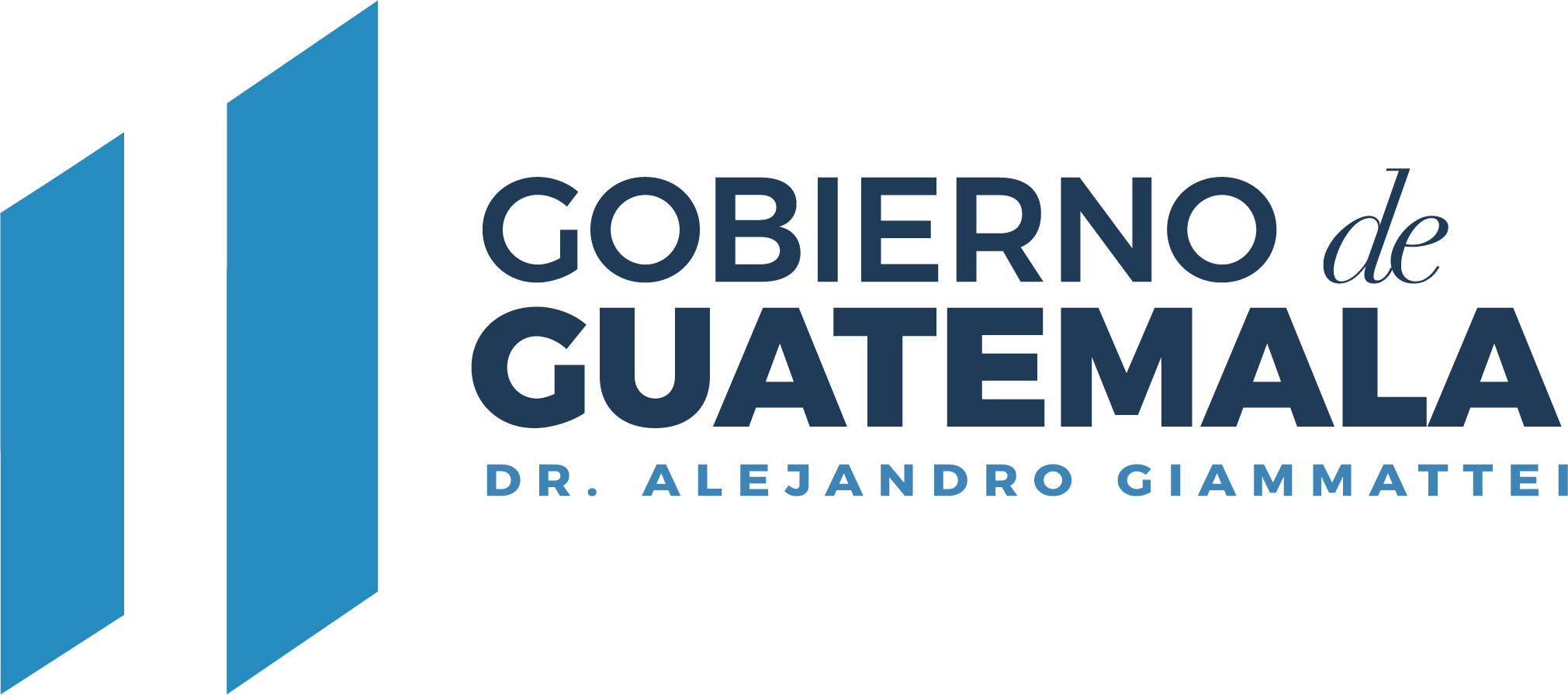 PRINCIPALES FUNCIONES
DE LA INSTITUCIÓN
De conformidad con las normas que regulan su funcionamiento, las principales funciones del Ministerio de Relaciones Exteriores son:
Formular las políticas y la aplicación del régimen jurídico relativo a las relaciones del Estado de Guatemala con otros Estados y personas o instituciones jurídicas de derecho internacional

Representación diplomática del Estado 
 
Otorgar la nacionalidad guatemalteca
 
Velar por la demarcación y preservación del territorio nacional
 
Negociar y resguardar los tratados y convenios internacionales
 
Analizar, apoyar y dar seguimiento a asuntos diplomáticos y consulares
PRINCIPALES OBJETIVOS
DE LA INSTITUCIÓN
Para el cumplimiento de sus funciones y satisfacer las necesidades de la población, el Ministerio de Relaciones Exteriores debe cumplir con los siguientes objetivos:
Objetivo estratégico

Ejecutar efectivamente la Política Exterior del Estado de Guatemala, a través de diálogos políticos, negociaciones y alianzas estratégicas con otros Estados, misiones, organismos internacionales, oficinas consulares y migratorias, así como con otras instancias con las que se discutan temas de interés nacional en materia política, económica, social y ambiental.
Objetivo institucional

Posicionar la Política Exterior del Estado de Guatemala mediante la gestión institucional del Ministerio de Relaciones Exteriores.
PRINCIPALES OBJETIVOS
DE LA INSTITUCIÓN
Para el cumplimiento de sus funciones y satisfacer las necesidades de la población, el Ministerio de Relaciones Exteriores debe cumplir con los siguientes objetivos:
Administrar los recursos del Ministerio de Relaciones Exteriores, a través de mecanismos de información, seguimiento y control para una gestión eficiente que permita una adecuada y oportuna rendición de cuentas.
Ampliar la cobertura de los servicios de documentación, asistencia, atención y protección consular para los guatemaltecos en el exterior y en Guatemala, con el fin de que se garantice el respeto de sus derechos y el goce de sus libertades.
Impulsar, coordinar y dar seguimiento a las acciones de promoción para la integración económica, el comercio exterior, el turismo, así como el intercambio académico y cultural en el marco de la Política Exterior del Estado de Guatemala.
Conservar y demarcar los límites internacionales del territorio nacional, sobre los cuales Guatemala ejerce plena soberanía y dominio.
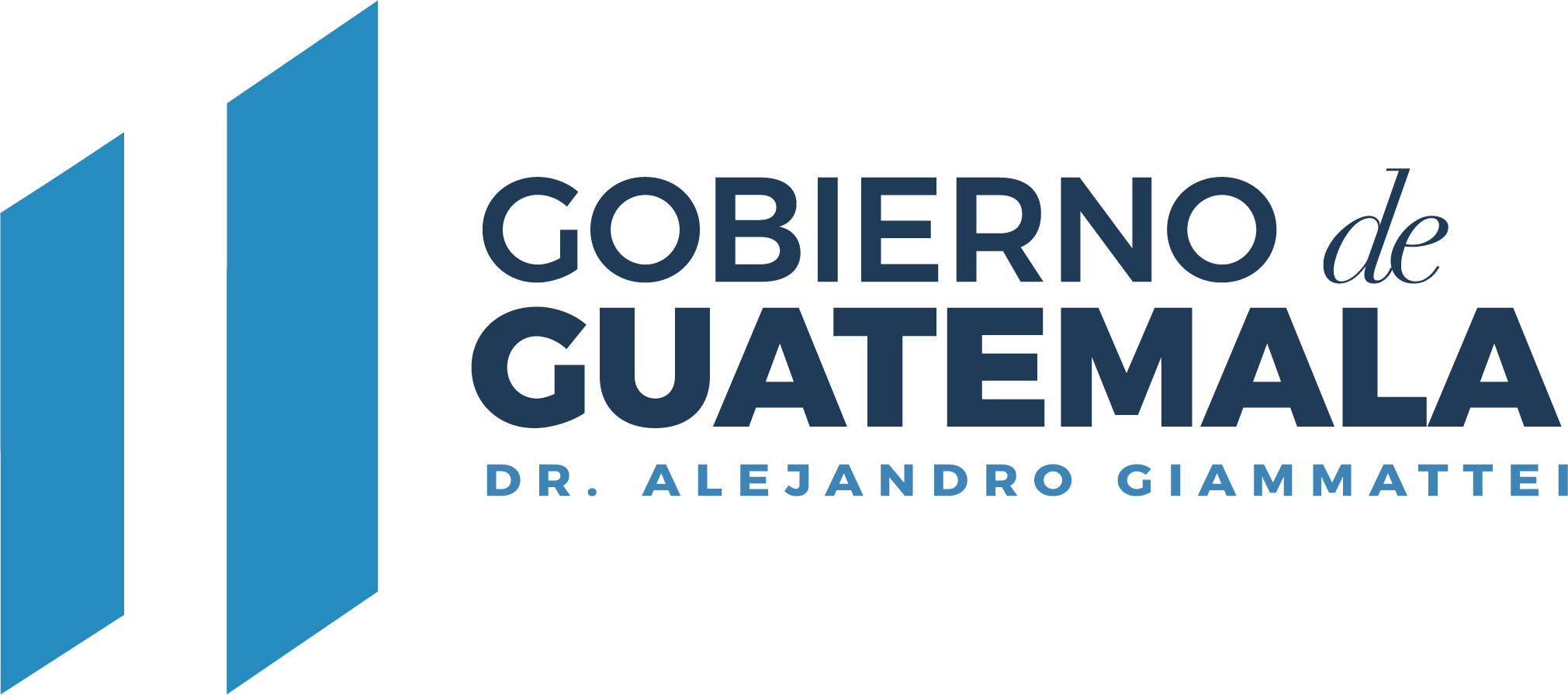 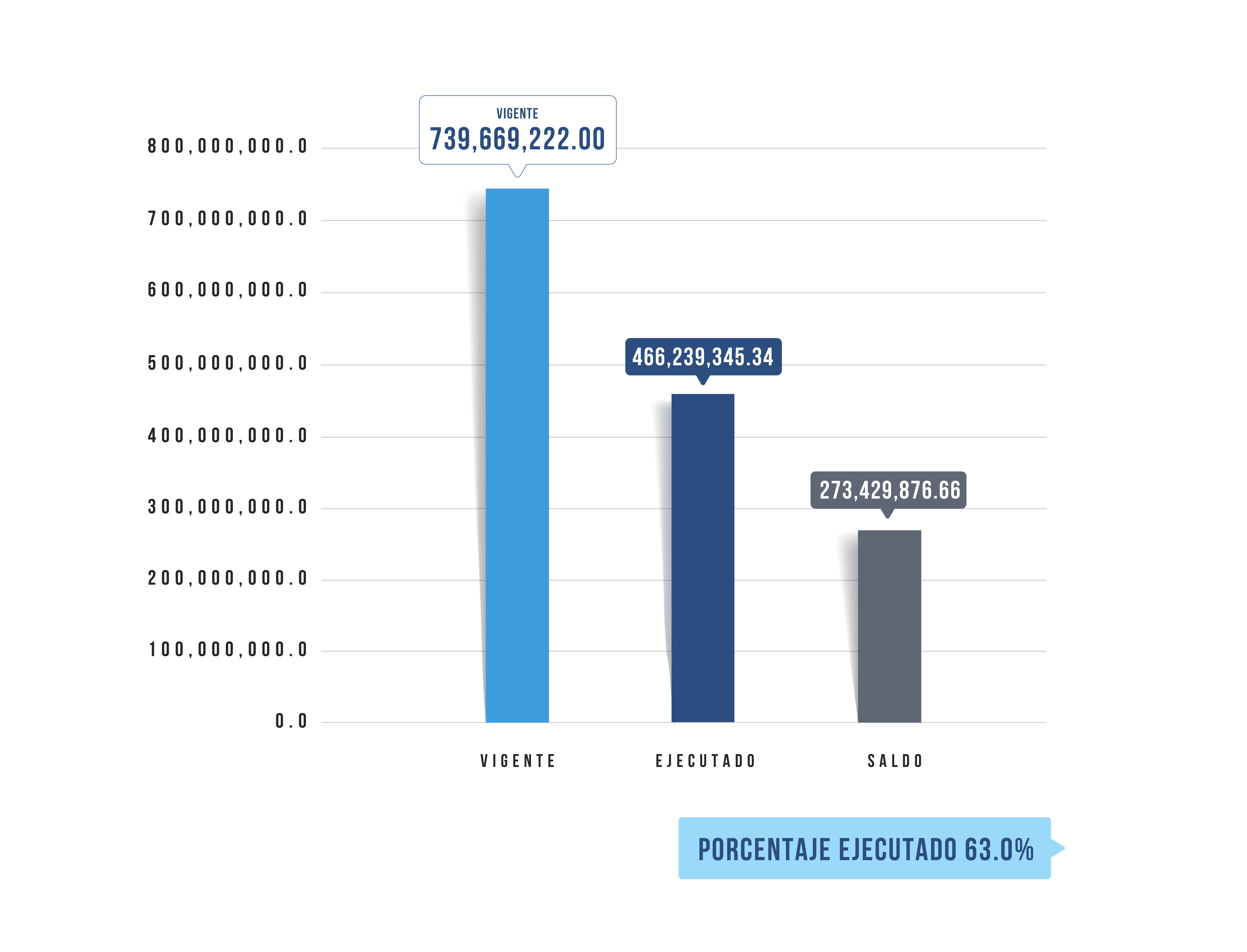 CIFRAS GENERALES 
DEL PRESUPUESTO 
AL SEGUNDO 
CUATRIMESTRE 2023
(Cifras expresadas 
en millones de quetzales)
CIFRAS GENERALES DEL PRESUPUESTO 
AL SEGUNDO CUATRIMESTRE 2023
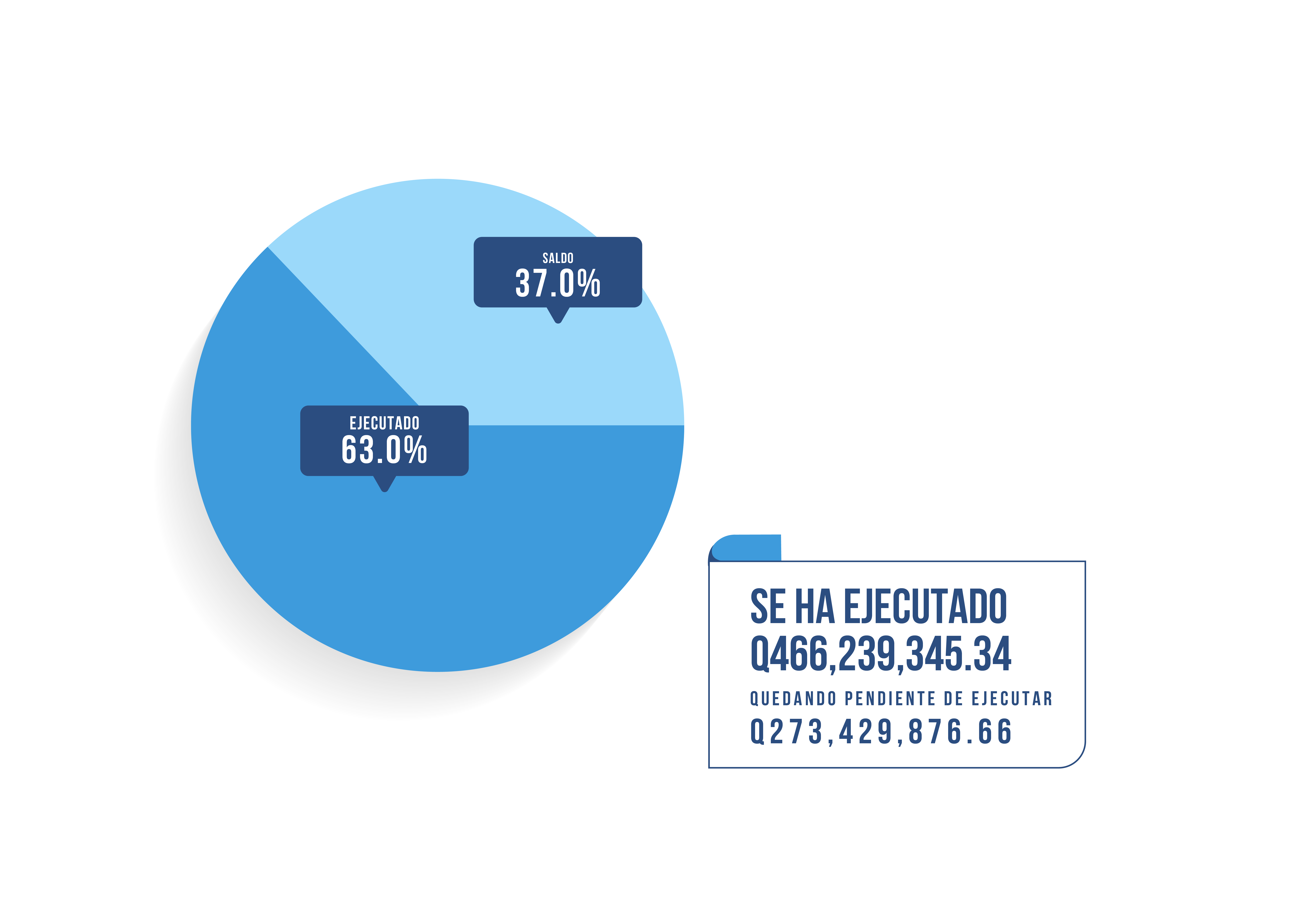 ¿EN QUÉ UTILIZA EL DINERO EL MINISTERIO
DE RELACIONES EXTERIORES?
El dinero se destina a la adquisición de diferentes bienes, servicios, suministros y aportes a organizaciones  internacionales, para cumplir con la finalidad de la institución.

Para mostrar de forma ordenada a la población en qué se utiliza el dinero, el gasto del sector público se muestra por grupos de gasto.
El gasto se divide 
en 6 grupos
EJECUCIÓN PRESUPUESTARIA POR GRUPO
DE GASTO AL SEGUNDO CUATRIMESTRE 2023
(Cifras expresadas en millones de quetzales)
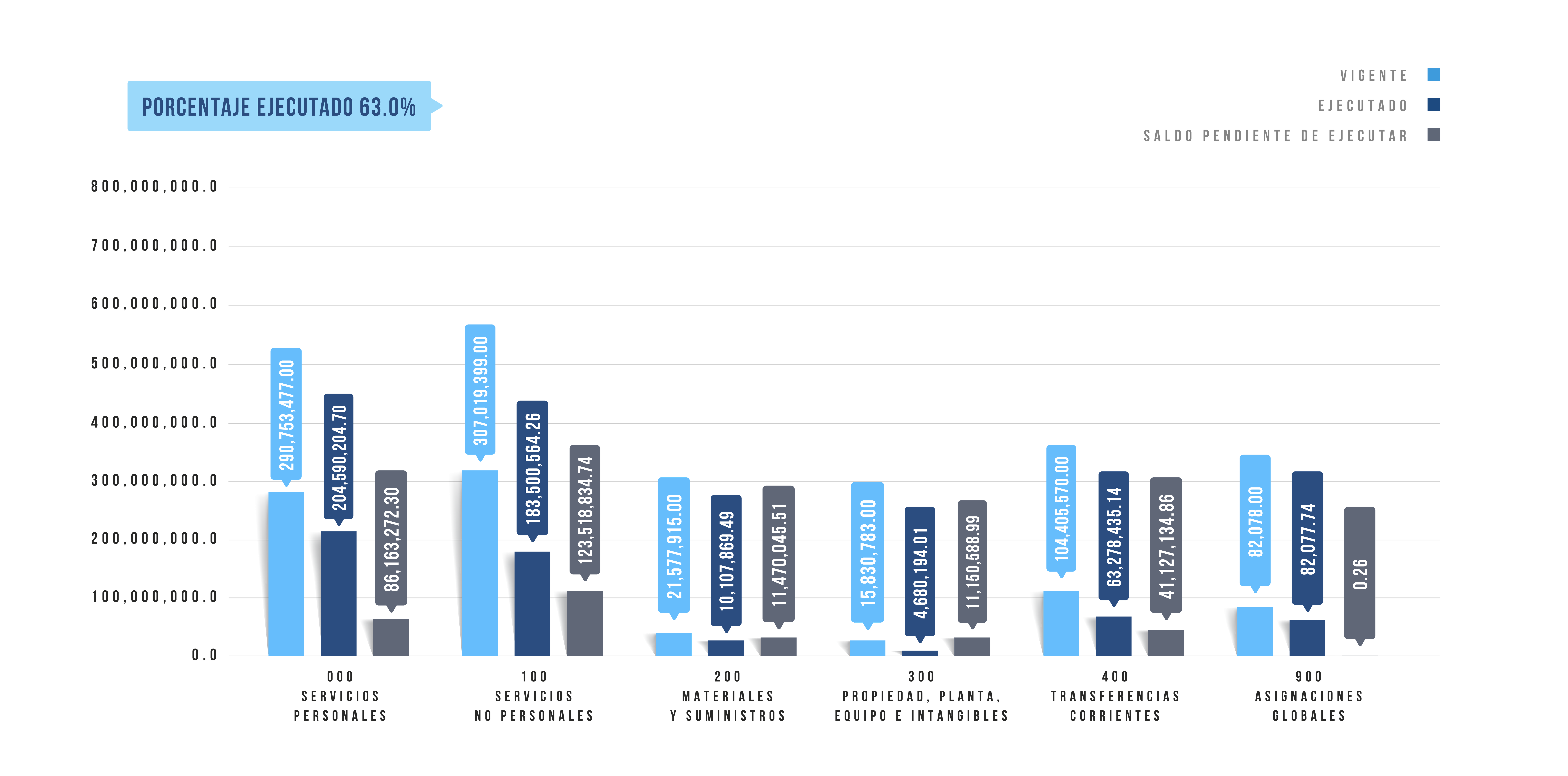 ¿CUÁL ES LA IMPORTANCIA DEL PAGO
DE SERVIDORES PÚBLICOS?
Los recursos financieros utilizados en el grupo “0” corresponden al pago de nómina del personal, lo cual permite al Ministerio de Relaciones Exteriores atender las funciones específicas que por ley le competen, a través de las 89 misiones diplomáticas y consulares acreditadas en el exterior y las diferentes unidades administrativas en oficinas centrales. El recurso humano con el que cuenta el Ministerio corresponde a 1,604 personas: 707 servidores públicos nombrados en el renglón permanente y temporal (011 y 022), 146 contrataciones por jornal (031), 130 contrataciones (029) y 621 contratos locales en el Servicio Exterior.
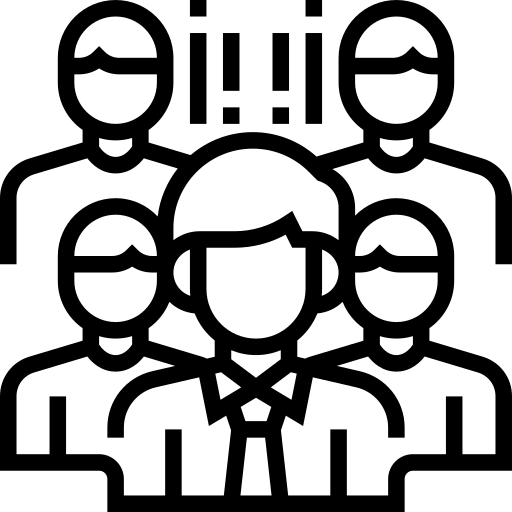 Durante el periodo reportado, 
la institución atendió y dio cobertura a 868,872 guatemaltecos
PAGO DE SALARIOS A SERVIDORES PÚBLICOS 
AL SEGUNDO CUATRIMESTRE 2023
Presupuesto vigente total para el pago de servidores públicos
Q. 290,753,477.00

Presupuesto utilizado al segundo cuatrimestre 2023 para 
el pago de servidores públicos
Q. 204,590,204.70

Saldo para el pago de servidores públicos
Q. 86,163,272.30
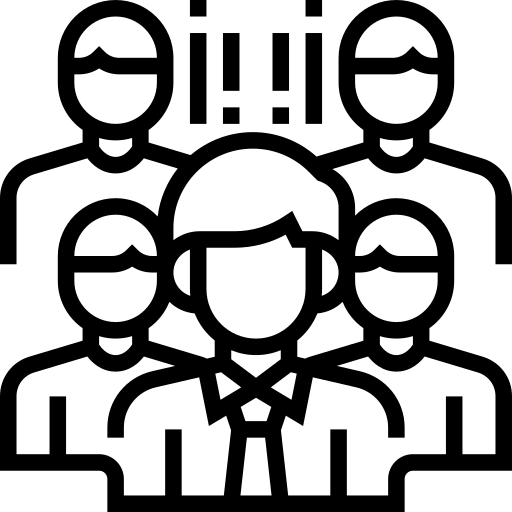 Este rubro constituye 
el 39.3% del total del presupuesto de 
la institución
¿EN QUÉ INVIERTE EL MINISTERIO 
DE RELACIONES EXTERIORES?
El Ministerio de Relaciones Exteriores invierte en mobiliario y equipo para el fortalecimiento institucional en oficinas centrales, así como en equipo de impresión de pasaportes para los guatemaltecos en el exterior, además de maquinaria para el mantenimiento y demarcación de los límites fronterizos del país.
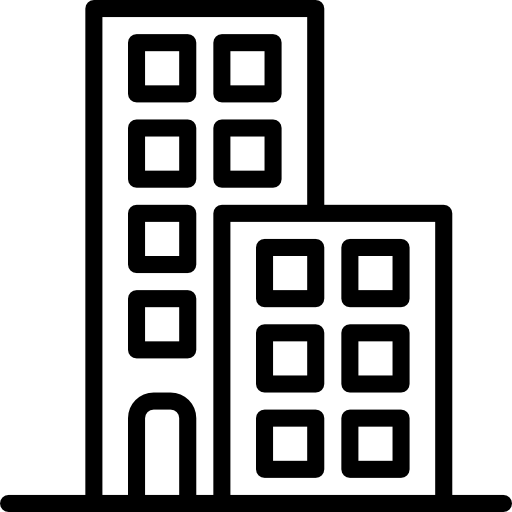 La inversión se destina principalmente 
en adquisición de mobiliario, maquinaria 
y equipo.
MONTO UTILIZADO 
DE INVERSIÓN A LA FECHA
Presupuesto vigente total para la inversión
Q. 15,830,783.00

Presupuesto utilizado al segundo cuatrimestre 2023 para la inversión
Q.   4,680,194.01

Saldo para la inversión
Q. 11,150,588.99
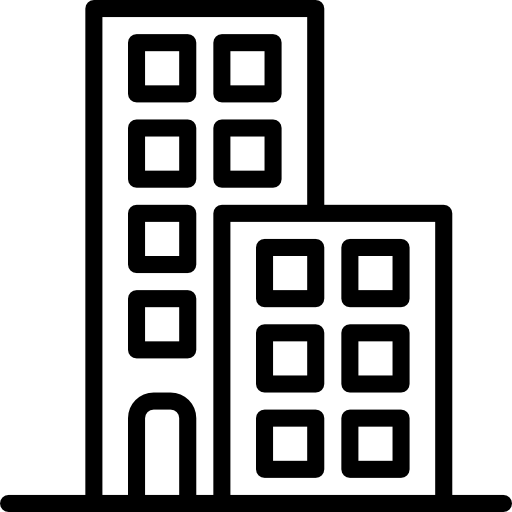 Este rubro constituye el 2.1% del total del presupuesto de MINEX
¿QUÉ FINALIDADES ATIENDE
LA INSTITUCIÓN?
Los recursos públicos se utilizan con fines específicos para el cumplimiento de los objetivos sociales y económicos del Estado, que impactan directamente en la población. 

El presupuesto del Ministerio de Relaciones Exteriores está destinado para brindar “Servicios Públicos Generales”, principalmente los servicios de documentación, asistencia, atención y protección consular; la representación del Estado de Guatemala en el ámbito internacional; y la conservación de los límites terrestres y fluviales entre Guatemala y los países vecinos.
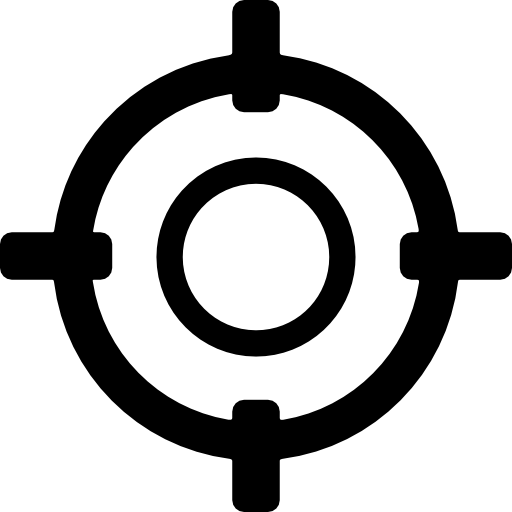 Conforme los objetivos del sector público, el presupuesto del Ministerio de Relaciones Exteriores se orienta en un 100% a la prestación de servicios públicos generales
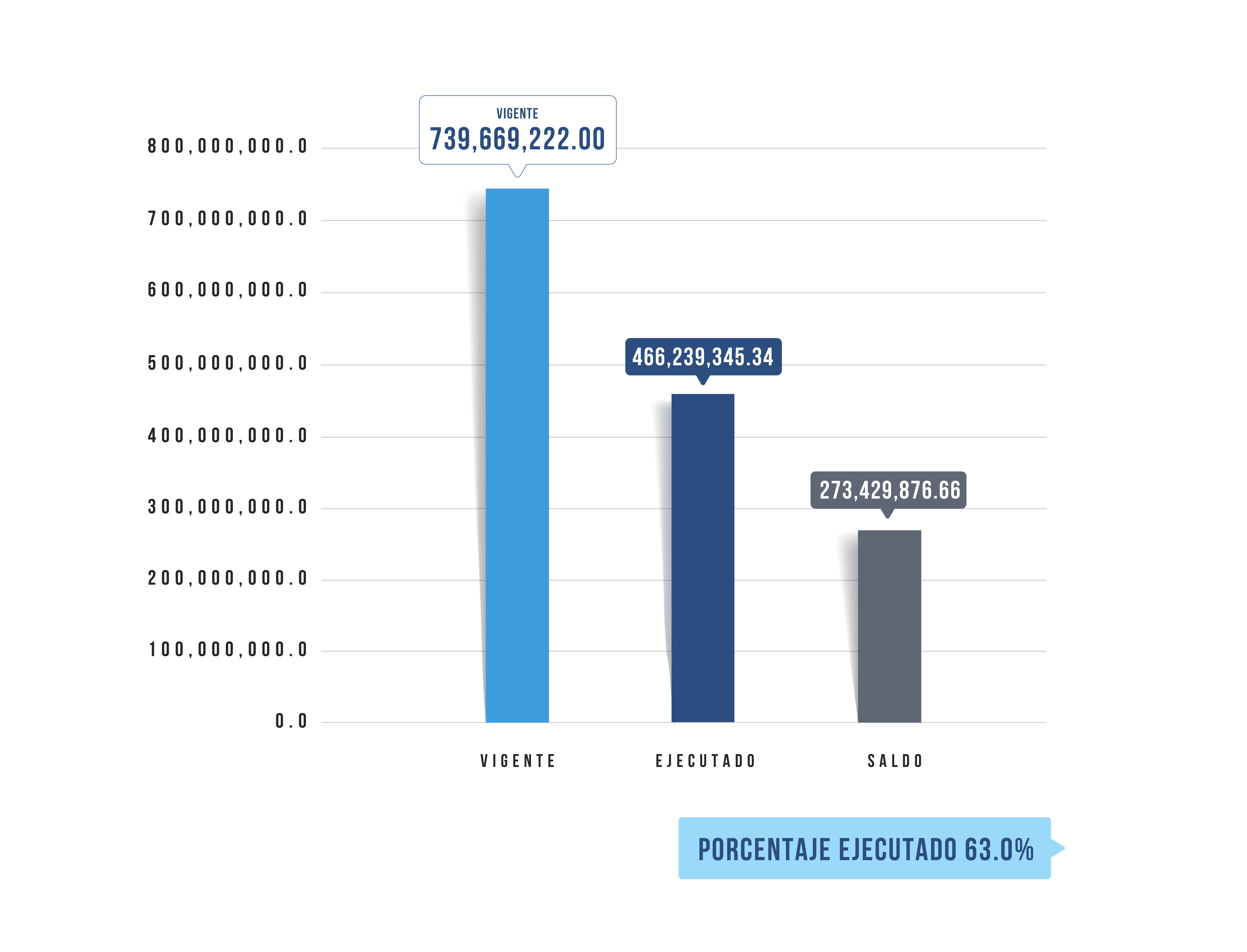 EJECUCIÓN PRESUPUESTARIA 
POR FINALIDAD AL SEGUNDO 
CUATRIMESTRE 2023
(cifras expresadas en millones de quetzales)
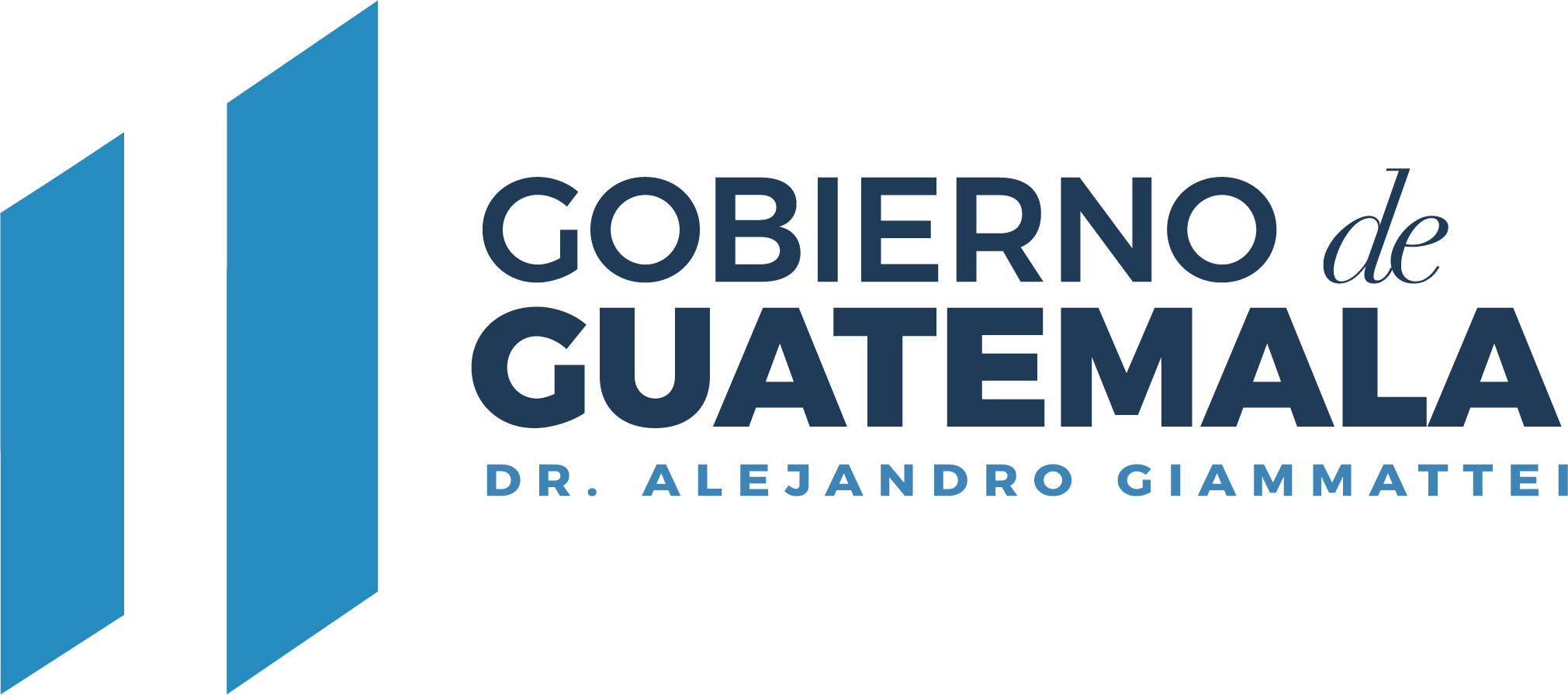 PRINCIPALES RESULTADOS Y AVANCES: GUATEMALTECOS BENEFICIADOS  
CON SERVICIOS DE DOCUMENTACIÓN, ASISTENCIA, ATENCIÓN Y PROTECCIÓN CONSULAR
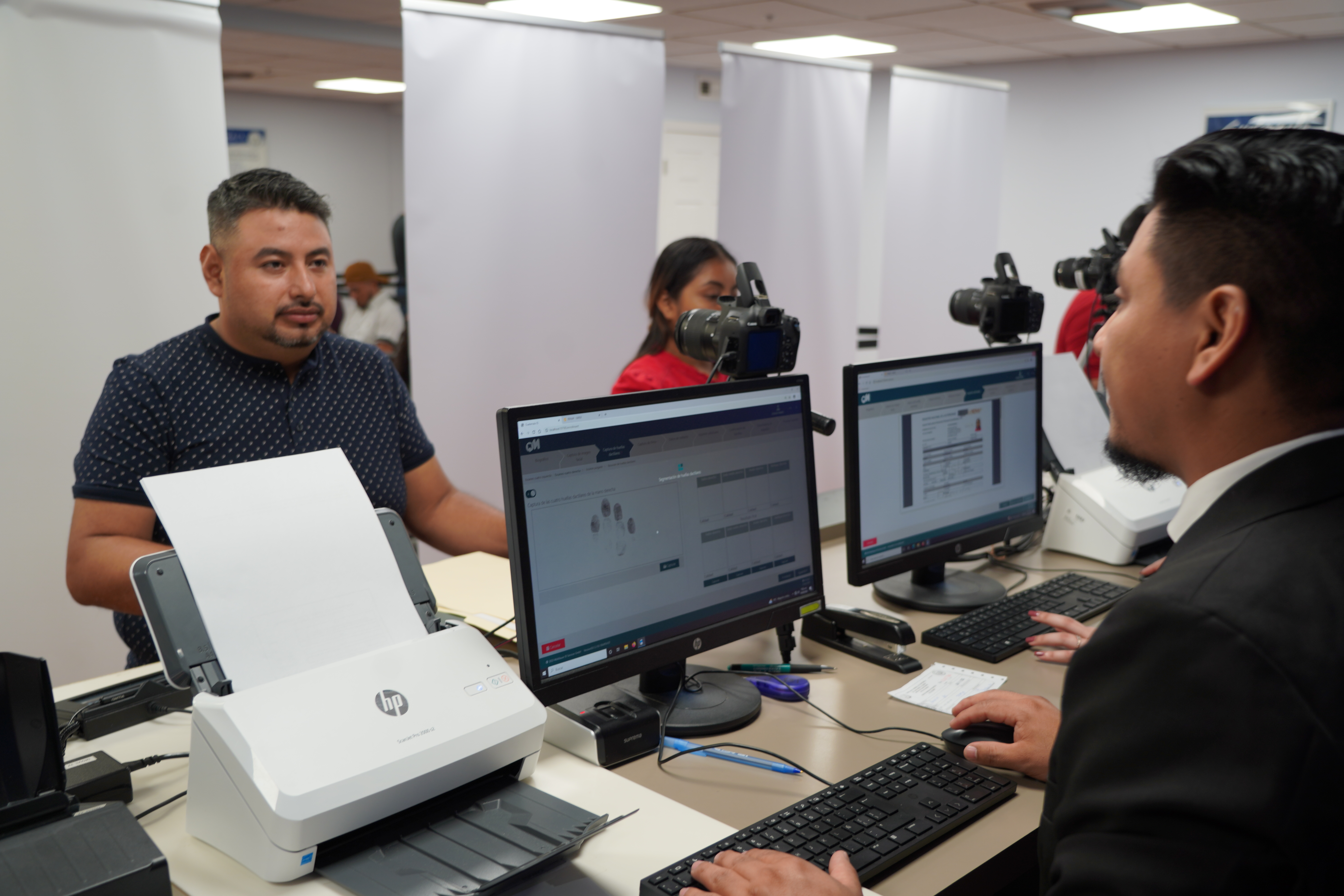 Aspectos presupuestarios
  Presupuesto vigente: Q286,045,833.00
  Presupuesto ejecutado (utilizado): Q175,023,607.11
  Fuente de financiamiento: ingresos corrientes/ingresos propios

Aspectos de planificación estatal
Programa: Servicios consulares y de atención al migrante
Meta: 1,760,913
Población beneficiada: 868,872
Ubicación geográfica: 3800/0101
Plazo de ejecución: del 1 de enero al 31 de agosto de 2023
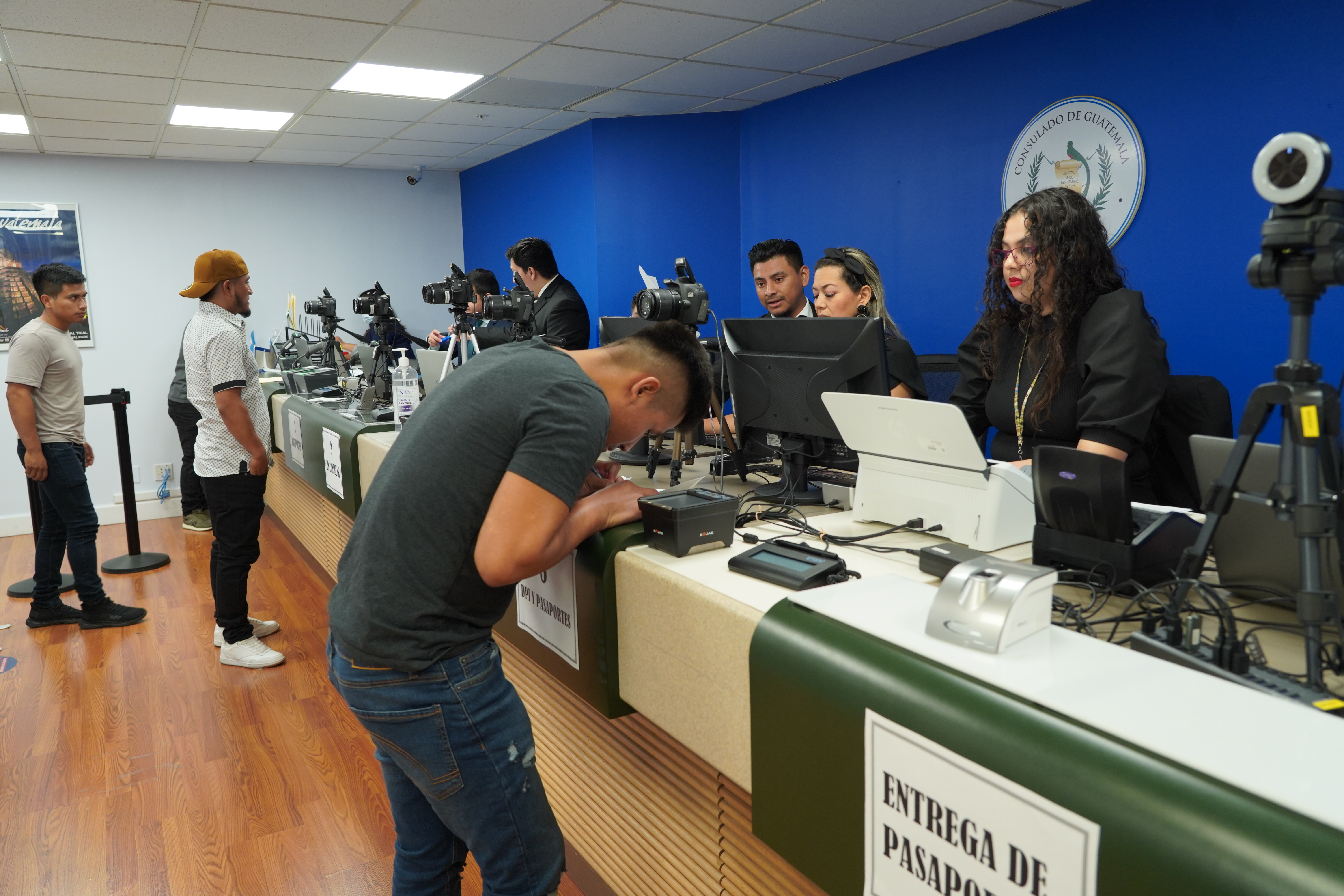 PRINCIPALES RESULTADOS Y AVANCES EN EL FORTALECIMIENTO DE LAS
RELACIONES INTERNACIONALES BILATERALES, MULTILATERALES Y REGIONALES
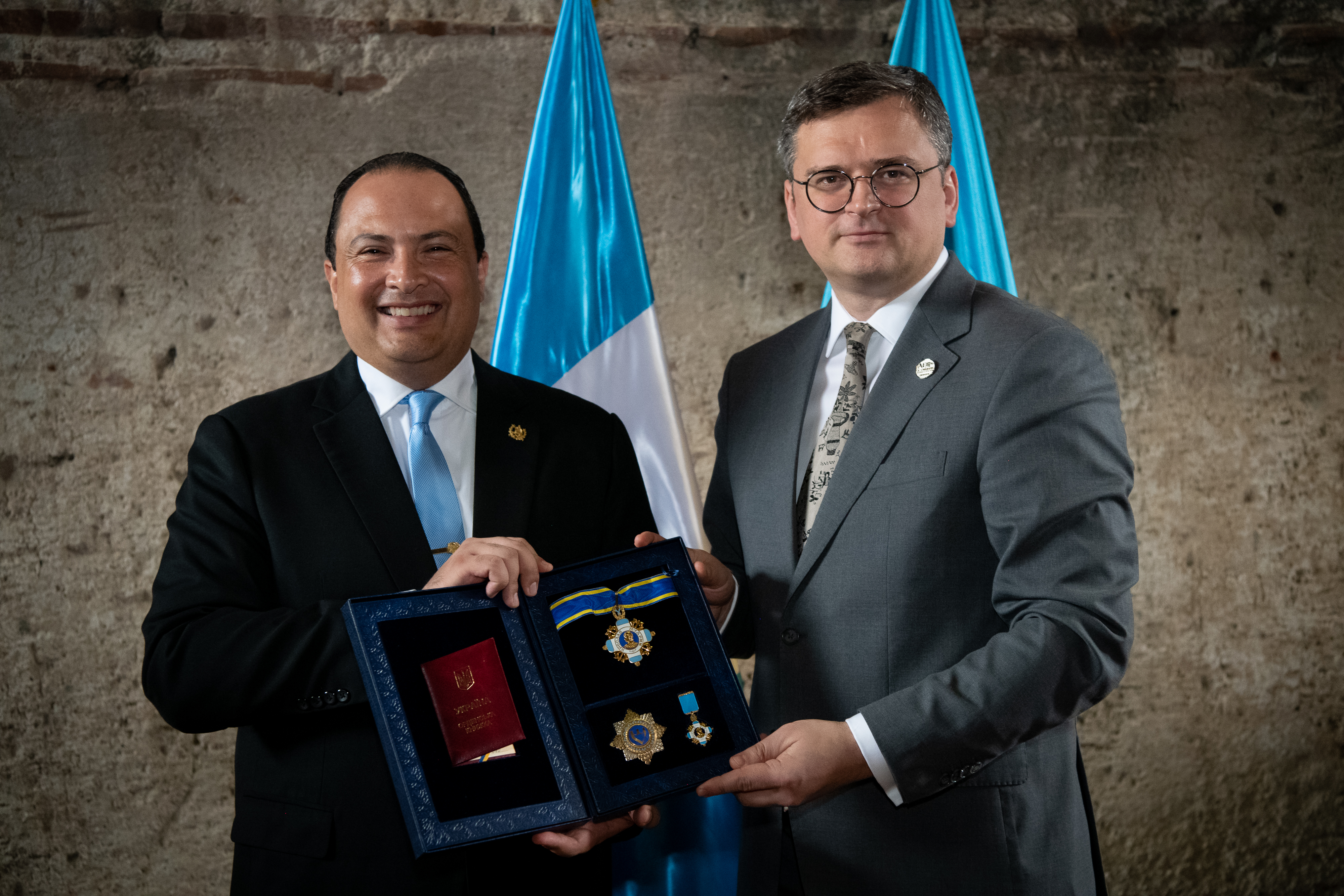 8,985 acciones estratégicas en el marco de la representación 
del Estado de Guatemala en el ámbito internacional.
Aspectos presupuestarios
  Presupuesto vigente: Q233,155,322.00
  Presupuesto ejecutado (utilizado): Q168,111,857.58
  Fuente de financiamiento: ingresos corrientes
Aspectos de planificación estatal
Programa: Servicios de Política Exterior
Meta: 11,435
Ubicación geográfica: 3800/0101
Plazo de ejecución: del 1 de enero al 31 de agosto de 2023
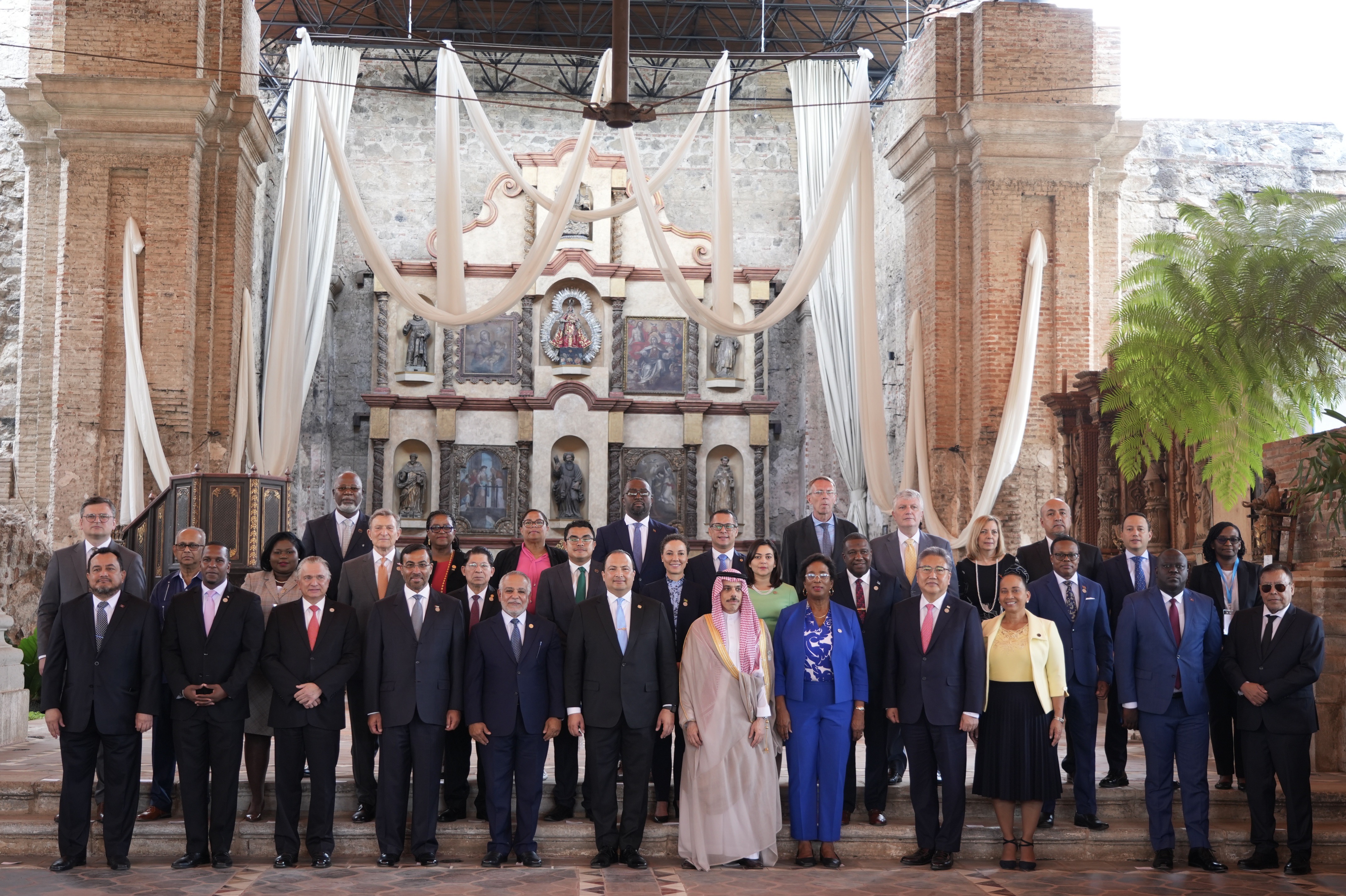 PRINCIPALES RESULTADOS Y AVANCES EN LA CONSERVACIÓN Y DEMARCACIÓN 
DE LOS LÍMITES TERRESTRES, FLUVIALES Y LACUSTRES DEL TERRITORIO NACIONAL
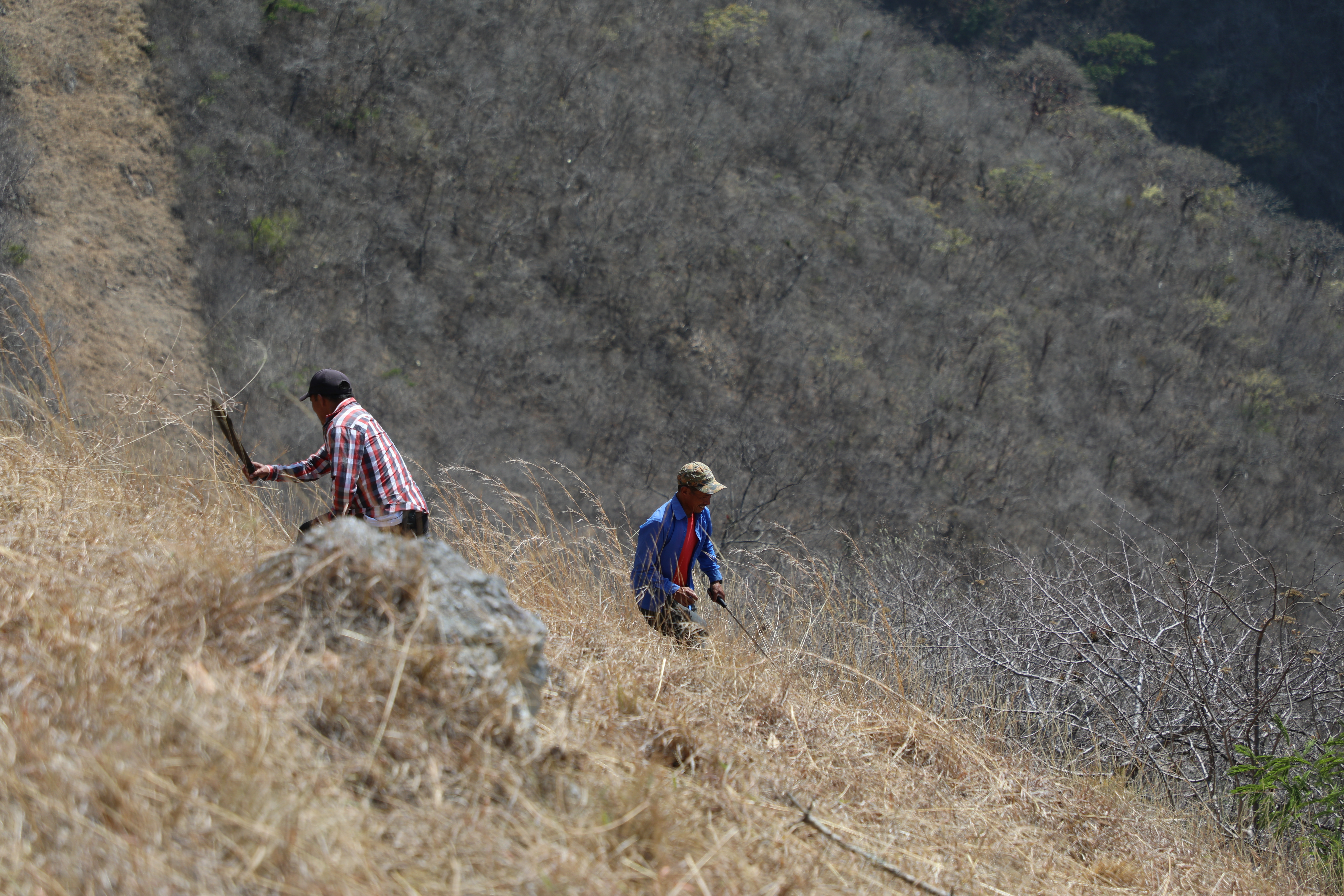 284 kilómetros de conservación de los límites terrestres 
y fluviales entre Guatemala y los países vecinos.
Aspectos presupuestarios
  Presupuesto vigente: Q28,663,421.00
  Presupuesto ejecutado (utilizado): Q9,910,137.63
  Fuente de financiamiento: ingresos corrientes
Aspectos de planificación estatal
Programa: Conservación y Demarcación de Límites Internacionales del Territorio Nacional 	
Meta: 448 km 	
Ubicación geográfica: 0101
Plazo de ejecución: del 1 de enero al 31 de agosto de 2023
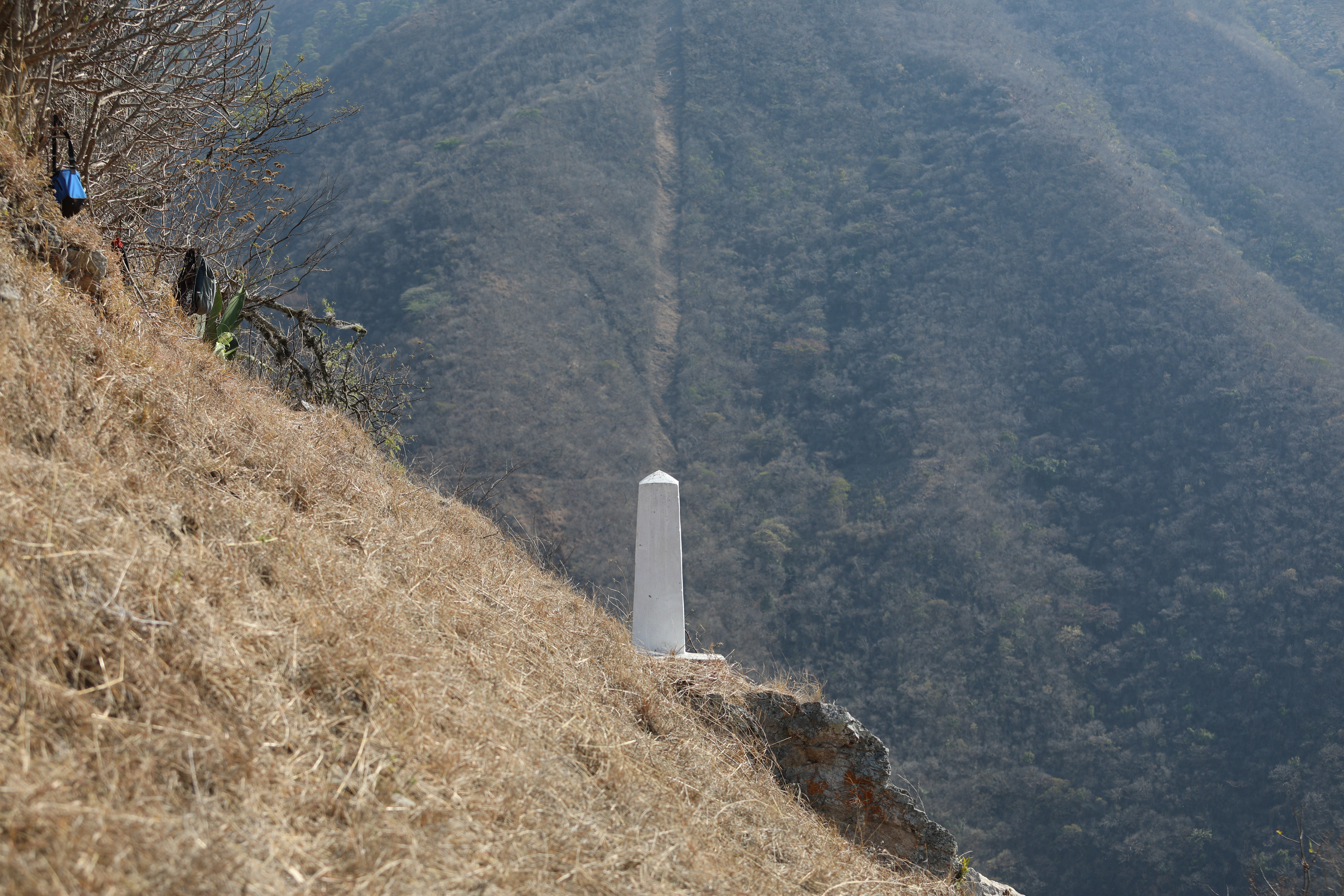 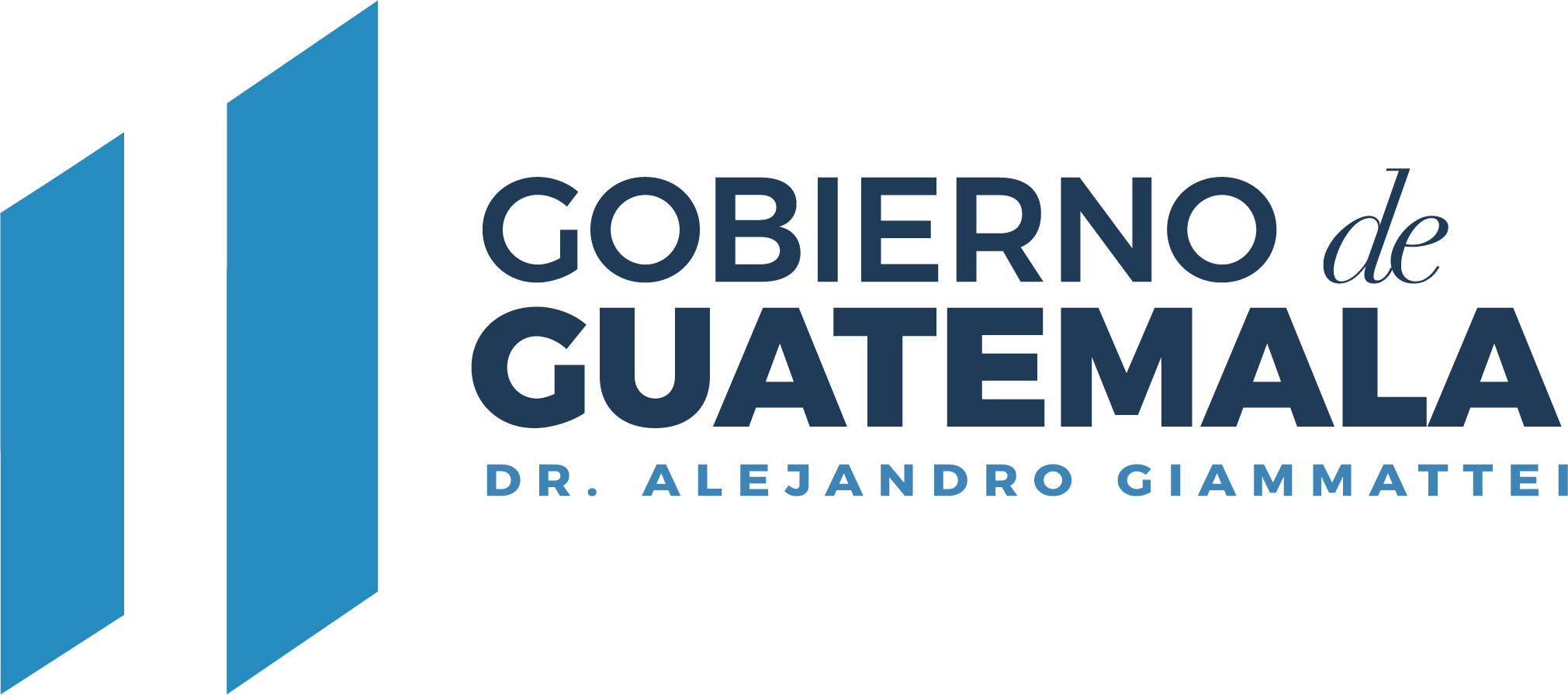 CONSOLIDADO DE LOGROS INSTITUCIONALES
¿QUÉ TENDENCIA MUESTRA EL USO 
DE LOS RECURSOS PÚBLICOS?
Los datos obtenidos al segundo cuatrimestre del año 2023 permiten establecer que la ejecución del presupuesto se destinó principalmente para:

Atender los servicios de asistencia, atención, protección y documentación consular a los guatemaltecos en el exterior.

La representación del Estado de Guatemala en el ámbito internacional.

La conservación, demarcación y estabilización de los límites terrestres, fluviales y lacustres del territorio nacional con los países vecinos.
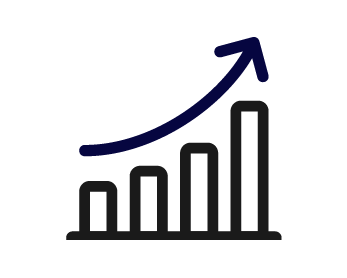 ¿QUÉ RESULTADOS SE OBTUVIERON
EN EL MARCO DE LA PGG?
La Política General de Gobierno (PGG) es el plan de acción en la cual se plasman los objetivos estratégicos y los lineamientos de las políticas públicas.

En cumplimiento a las metas definidas en dicha política y para ampliar la red consular, así como facilitar la atención de los guatemaltecos en el exterior, se encuentra en proceso el establecimiento de nuevas sedes consulares en los Estados Unidos (Nashville, Tennessee; y Omaha, Nebraska), Canadá (Toronto), además de la apertura del centro de impresión de pasaportes en San Francisco, California, Estados Unidos.
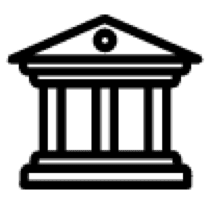 ¿QUÉ MEDIDAS DE TRANSPARENCIA SE HAN APLICADO?
Para garantizar el uso adecuado del dinero público y el avance de los objetivos de Estado, el Ministerio de Relaciones Exteriores cumple con la normativa vigente para todos los procesos de ejecución presupuestaria.

Asimismo, cuenta con la Unidad de Control Interno para la implementación de las diferentes auditorias de gabinete y de campo. 

También capacita permanentemente a los funcionarios en temas financieros y administrativos; y promueve los valores institucionales planteados en el Código de Ética con el objetivo de estimular en los servidores públicos actos de probidad y ética.
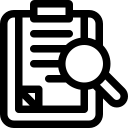 Se continuará con las medidas de transparencia como la permanente rendición de cuentas y control de la calidad del gasto público.
¿QUÉ DESAFÍOS INSTITUCIONALES 
SE ESPERAN DURANTE 2023?
Los principales desafíos del Ministerio de Relaciones Exteriores en cuanto al uso de los recursos públicos y el cumplimiento de los planes nacionales son:

Alcanzar las metas de ejecución con el presupuesto asignado, tomando en cuenta el incremento del costo de vida en los países sede de las misiones diplomáticas y consulares.
Lograr reducir los tiempos externos en los procesos de aperturas de nuevas sedes consulares.
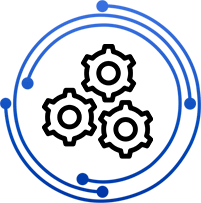 Las acciones inmediatas a seguir son:
Planificación y adecuada programación para priorizar los recursos presupuestarios.
Atender las normas de contención del gasto público.
Seguimiento constante a las gestiones de aperturas de nuevas sedes.
Efectuar las gestiones necesarias para obtener un incremento en el presupuesto asignado a la institución.
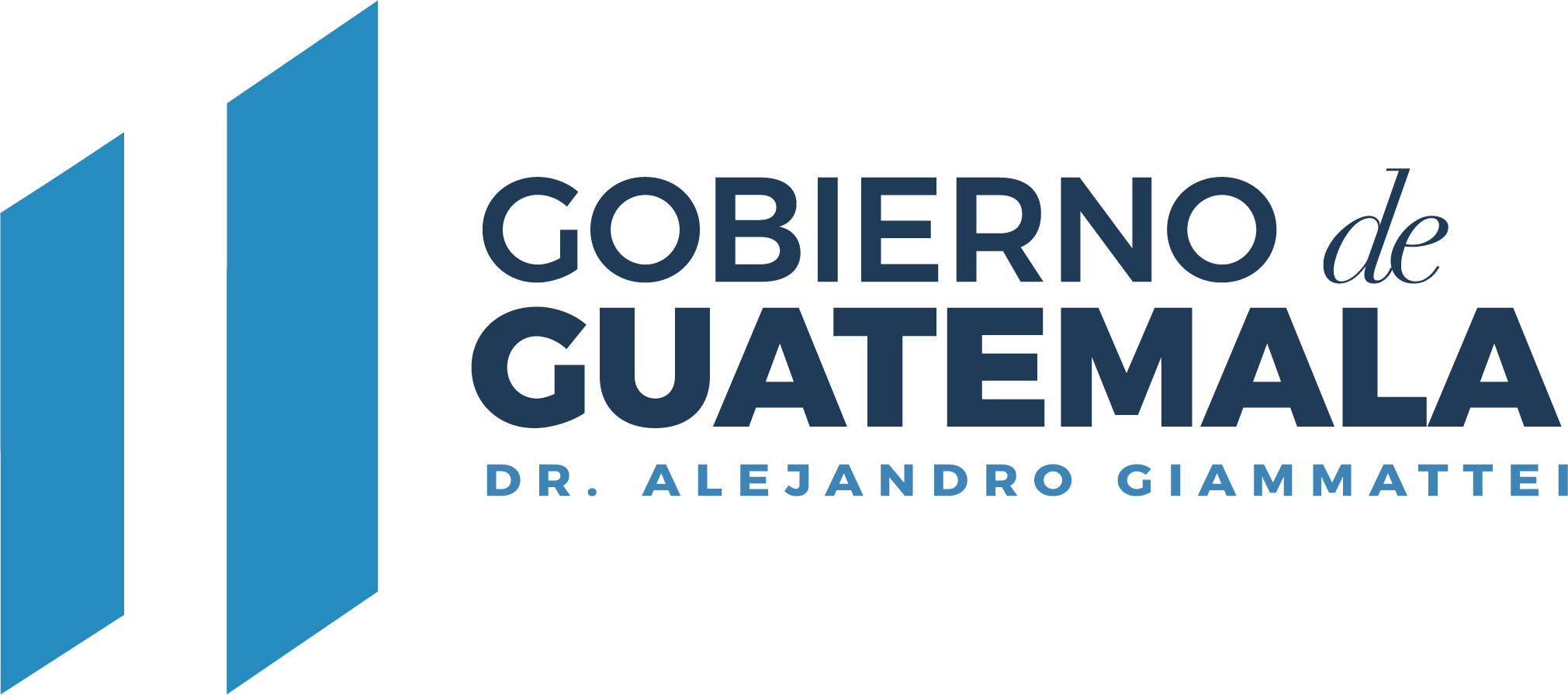